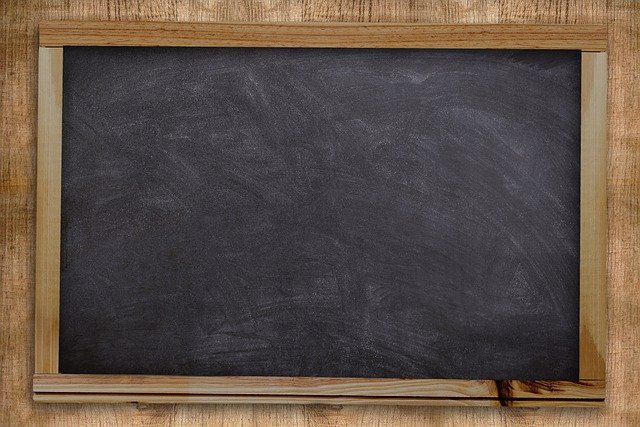 APPLICATION OF VERBS
[Speaker Notes: Notes for Teacher - < Information for further reference or explanation >
Suggestions: <Ideas/ Images/ Animations / Others – To make better representation of the content >
Source of Multimedia used in this slide -  <Please provide source URL where we find the image and the license agreement> 
<black board> <https://pixabay.com/illustrations/blackboard-board-school-chalkboard-5639925/>]
EXERCISE 1
Add ‘s’ and ‘ing’ at the end of each verb and make a new word.
Example -  finish  -  finishes     finishing
1. sleep    __________   __________ 
2. run       __________   __________ 
3. jump    __________   __________ 
4. hit        __________    __________ 
5. look     __________    __________ 
6. climb   __________   __________ 
7.  talk     __________   __________
sleeps
sleeping
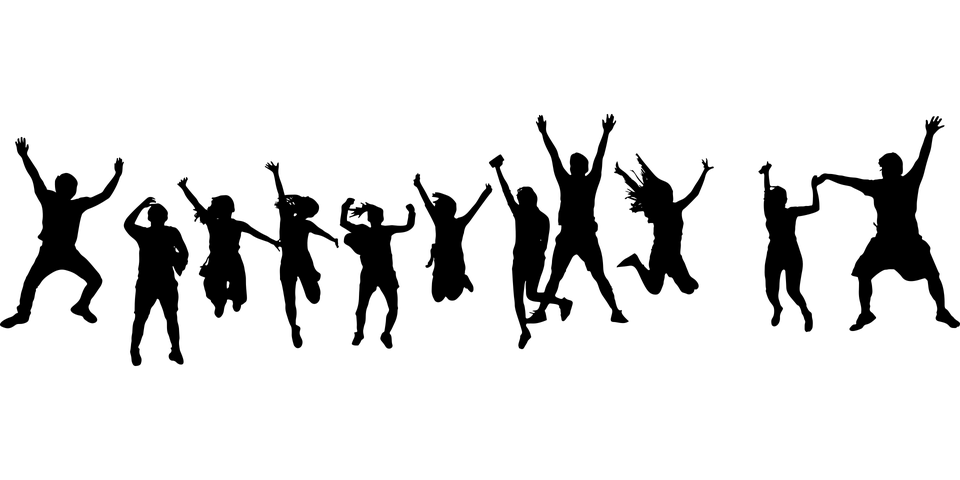 runs
running
jumping
jumps
hits
hitting
looking
looks
climbs
climbing
talks
talking
[Speaker Notes: Notes for Teacher - < Information for further reference or explanation >
Suggestions: <Ideas/ Images/ Animations / Others – To make better representation of the content >
Source of Multimedia used in this slide -  <Please provide source URL where we find the image and the license agreement> 
<jumps> <https://pixabay.com/vectors/people-jump-silhouette-group-male-4894818/>]
EXERCISE 2
Circle the verbs and underline the nouns in the table given below.
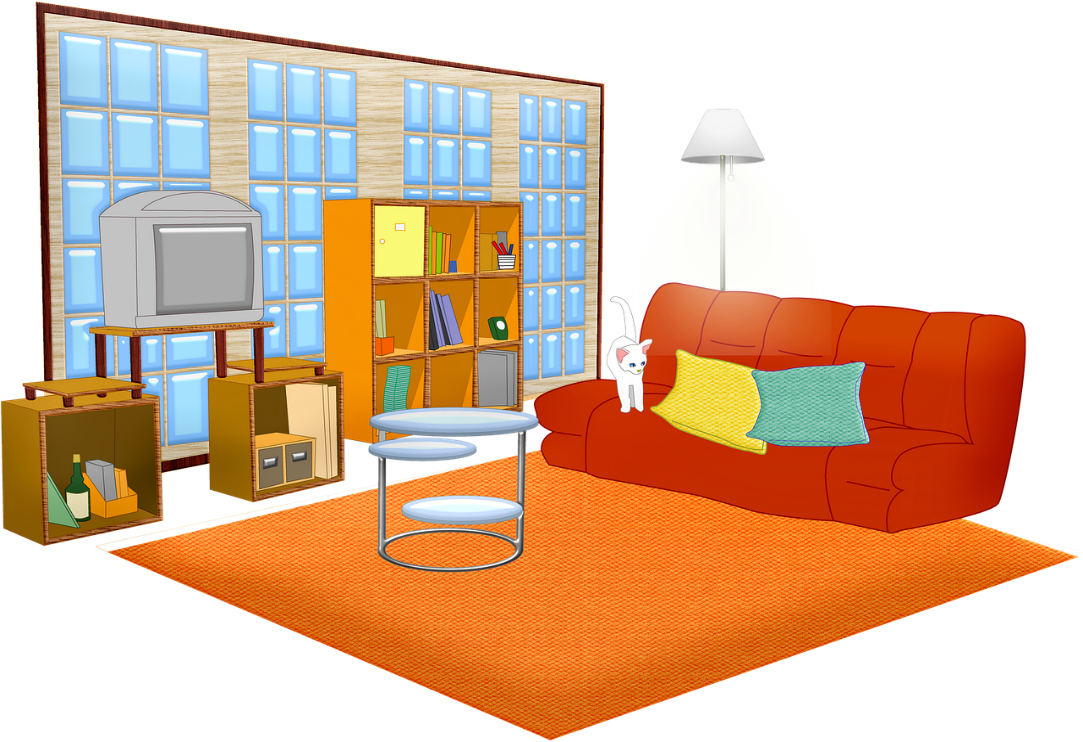 [Speaker Notes: Notes for Teacher - < Information for further reference or explanation >
Suggestions: <Ideas/ Images/ Animations / Others – To make better representation of the content >
Source of Multimedia used in this slide -  <Please provide source URL where we find the image and the license agreement> 
<furniture> <https://pixabay.com/illustrations/living-room-windows-sofa-cat-5112176/>]
EXERCISE 3
Underline the verb/verbs in each sentence.
Anil  is playing table tennis.   
Raghu catches the ball and passes it to Rajan.  
My friend reads books about wild animals. 
My father works in the field.
Our teacher gives us homework. 
The book is lying on the table.
My aunt is combing her hair. 
Anil runs home after school.
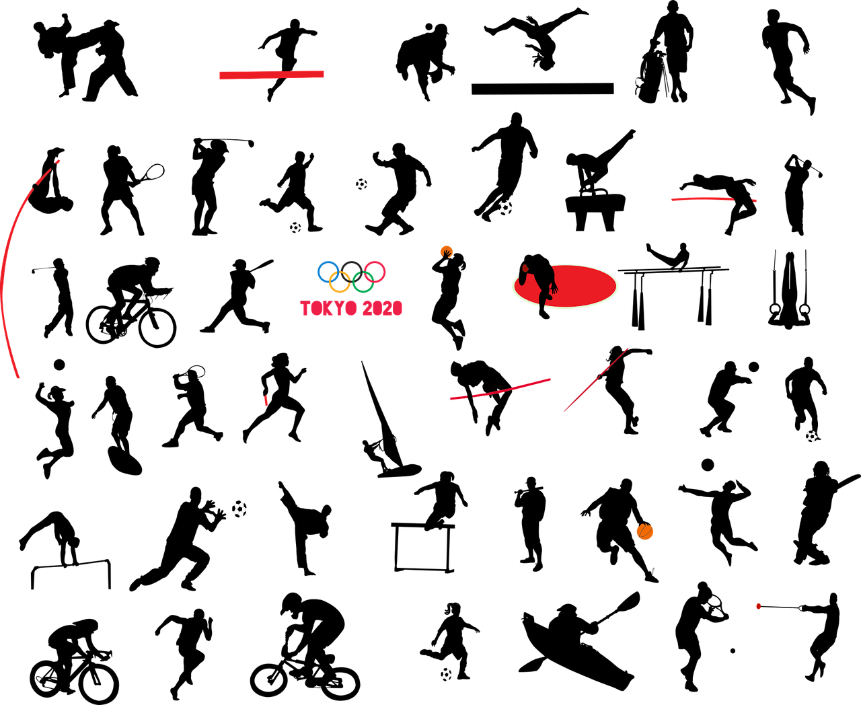 [Speaker Notes: Notes for Teacher - < Information for further reference or explanation >
Suggestions: <Ideas/ Images/ Animations / Others – To make better representation of the content >
Source of Multimedia used in this slide -  <Please provide source URL where we find the image and the license agreement> 
<sports> <https://pixabay.com/vectors/tokyo-summer-olympics-silhouettes-4770145/>]
EXERCISE 4
A set of nouns and verbs are given below, use them to make sentences. Example: Words - mother, love. 
Sentence - Mother always loves her children. (mother is noun and loves is a verb)
a) frogs, live _________________
b) teacher, writing  __________________________________
c) children, playing  ______________________________
d) Aakash, reads  _________________________
e) parrots, eat ______________________
Frogs live in ponds.
The teacher is writing on the blackboard.
The children are playing in the park.
Aakash reads the newspaper.
Parrots eat green chillies.
[Speaker Notes: Notes for Teacher - < Information for further reference or explanation >
Suggestions: <Ideas/ Images/ Animations / Others – To make better representation of the content >
Source of Multimedia used in this slide -  <Please provide source URL where we find the image and the license agreement>]
MM INDEX
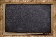 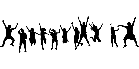 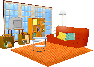 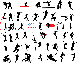 [Speaker Notes: Notes for Teacher - < Information for further reference or explanation >
Suggestions: <Ideas/ Images/ Animations / Others – To make better representation of the content >
Source of Multimedia used in this slide -  <Please provide source URL where we find the image and the license agreement>]